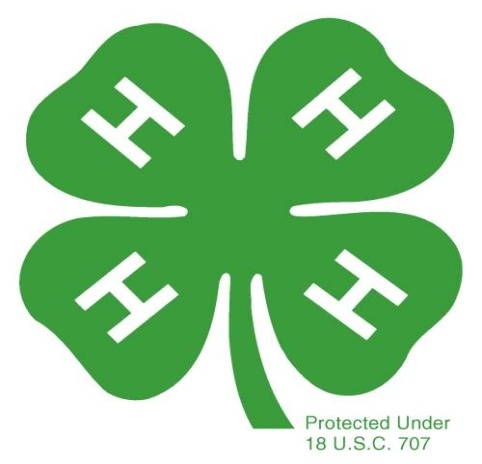 4-H Food Booth Food Safety Training Youth, Adults, and Volunteers
Gabriela Murza – Extension Faculty – FCS
University of Florida/IFAS Extension -
Osceola County
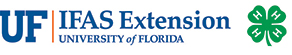 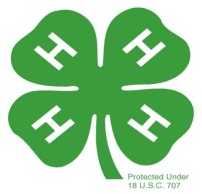 Overview
4-H’s Role at the Osceola County Fair
Communication
Food Safety
How to Make Food and Use Equipment
How to Clean and Store
Procedures
Roles
Forms
Customer Service
Emergencies
[Speaker Notes: During the training, we will cover these topics. There are opportunities throughout to watch the videos that help you see the principles “in action”. You can choose to watch the videos along with the PPT, or watch them all separately.]
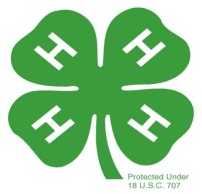 4-H’s Role at the Fair
Largest fundraiser for Osceola County 4-H
10-day event held every February at OHP
Money used for scholarships, events, etc. 

KVLS food booth location
[Speaker Notes: As the largest fundraiser for the Osceola County 4-H program, every active 4-H club is responsible for taking a shift during the event. Smaller clubs have the option of covering fewer booths, or partnering with another club to cover all 2 booths.]
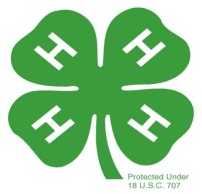 How We Communicate
Walkie talkie provided to
Agent or volunteer in charge
Volunteer(s) running food to booth
One person in the office
Daytime: office staff
After hours: volunteer counting money
[Speaker Notes: Each food booth has a walkie talkie, which must be returned at the end of each evening. Do not leave them in the food booth.]
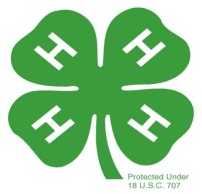 Food Safety
We feed A LOT of people!!
Food Safety Principles
Clean
Separate
Cook
Chill
[Speaker Notes: We feed a lot of people! Learning and applying proper food handling principles helps ensure that the products we sell are safe to eat. The Osceola County 4-H program strives to make sure that every fair-goer enjoys the experience and their food. To date, we have not had any food illness reports, and we want to keep it that way!
 
These four food safety principles ensure that food, from preparation to serving the customer, is safe. If all steps are followed correctly, the risk of bacteria growth on food or of someone becoming sick is greatly reduced.]
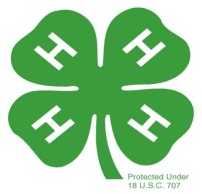 Clean
At the beginning of each shift
Make sure all equipment and utensils are clean
Wash hands properly
Put on gloves if handling food directly
Spot clean as needed
Wipe counters with sanitizing wipes
Keep utensils clean throughout shift
Clean and sanitize food thermometer after each use
[Speaker Notes: Cleaning involves personal hygiene as well as making sure the equipment, utensils, and space you’re using are clean. As you work in the food booth during your shift, spot clean as needed to prevent bugs from entering the booth and wipe the counters with sanitizing wipes before the start of your shift, especially in KVLS – the wind blows dirt into the booth which can get onto food. 
 
DO NOT use sanitizing wipes to clean the thermometers. They are not meant for objects that come in direct contact with food.]
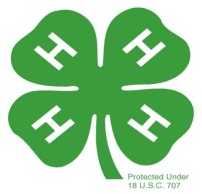 Clean
Hand washing
Prevents 99% of illnesses (ex: cold, flu, foodborne)
Hands must be washed
Whenever they are dirty
After eating
After using the restroom
After handling trash
After touching a body part (ex: hair, face)
After touching an animal
Before putting on a clean pair of gloves
Hand washing steps will be posted near sink in each booth
Activity
Glow Germ
Soapy Solutions
[Speaker Notes: Hand washing prevents up to 99% of illnesses whether it’s the cold, flu, or even food borne illnesses. Hands must be washed and new gloves put on after each listed event. Please watch the handwashing video for the proper steps. Also, a sign with the steps will be posted near the sink in each booth.]
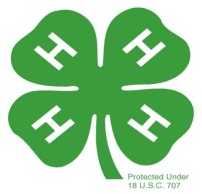 Clean
Gloves
Gloves are not meant to be worn in place of hand washing
Wear gloves if handling and/or preparing food (ex: hotdog, BBQ sandwich, fruit)
Do not wear gloves if only handling utensils, money, or pre-packaged food
Wash hands and put on new pair if they become dirty, torn, or if assigned to a new task
Hair Restraints
Hair restraints should be worn by anyone with long hair serving food
Ties, scrunchies, and hats are examples, but must be clean and in good condition so they don’t break or fall into food
[Speaker Notes: Those who are not directly handling food do not need to wear gloves (ex: handling drinks and pre-packaged food). Wash hands and replace gloves if they become dirty, torn, or if you are going to work another task.
Proper personal hygiene includes keeping hair out of your face. Hair can fall into food, so make sure to wear a hair restraint such as a scrunchie or hat. They must be in good condition and clean.]
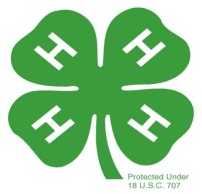 Clean
How to make sanitizing solution
1 Tbsp of bleach per gallon of water
Bucket labeled with black fill line
Make new batch at beginning of each shift or when solution is dirty or cloudy
Dump out at night after cleaning the booth
[Speaker Notes: Sanitizing solution is used in addition to cleaning equipment, utensils, and work space. The bleach kills bacteria that hot water and soap do not. Make sure to make a new solution at the beginning of every shift, or when the solution you’re using becomes dirty or cloudy. 
 
It is safe to dump sanitizing solution in the sink, but NEVER pour straight bleach down any drain or outside. Also, do not attempt to smell the solution – it can irritate the nostrils and throat and can cause lung damage. 
 
For those working the last shift of the day, dump out the solution after cleaning the booth.]
Video – Hand washing
https://youtu.be/6Vl1F5aptKU?si=u19rn3hYQIrG5eWb
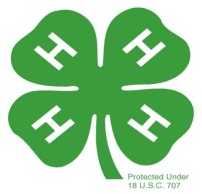 Separate
Using designated utensils helps prevent cross-contamination
Utensils designated for use with each food
Covered in next section
[Speaker Notes: Using utensils designated for certain items ensures that cross-contamination won’t occur. Cross-contamination occurs when bacteria, dirt, etc. from one item gets onto another. Therefore, we have certain utensils designated for certain food items, which are marked on the utensil. The utensils used are covered in the next section.]
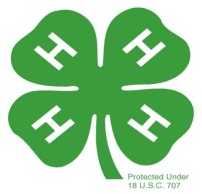 Cook
Hot food is prepared by Agent and delivered to booths upon request
BBQ and Chili
Hotdogs prepared in booth
Cooked food not sold after 4 hours is replaced by a fresh batch
Food thermometers MUST be used
Proper internal cooking temperatures are met and maintained throughout shift
Food not held at proper temperature for long periods of time can develop bacteria
[Speaker Notes: BBQ and chili are prepared by the Agent or volunteer in charge, and brought to the food booths upon request. Each food booth is responsible for letting the Agent know when they need a new batch of food. Hotdogs are the only hot item that is prepared in the food booth. 
 
Cooked food that is not sold after 4 hours is replaced automatically due to the possibility of bacteria growth (and the food gets dry and burns). Throughout your shift, test the BBQ, chili and hotdogs every 20 minutes with the food thermometer to make sure they are at proper temperature. 
 
If the BBQ and chili are not at the proper temperature of at least 155 degrees, turn the crockpot to HIGH for several minutes and keep the lid on so no heat escapes. If the hotdog is not at the proper temperature of at least 135, place it on the back burner to keep cooking. Check all items before serving customers.]
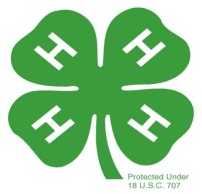 Chill
Properly storing food in the refrigerator prevents spoilage and bacteria growth

Storing will be covered in a separate section
[Speaker Notes: At the end of the night, the last shift is responsible for putting certain items in the refrigerator, namely the uncooked hotdogs and dessert items.]
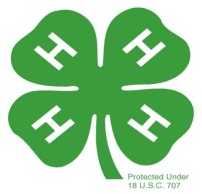 How to Make Food and Use Equipment
Hot beverages 
BBQ Sandwich 
Chili 
Hotdog  
Walking Taco  
Strawberry Shortcake
[Speaker Notes: In this section, we will cover how to make the food we serve and use the equipment. At the end are two videos to help you see it in action.
The food booth manual will have the information included as well.]
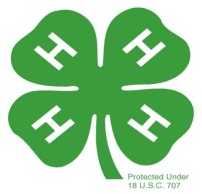 Food Thermometers
Ensures food is cooked to proper internal cooking temperature and maintains temp throughout shift
Must be used throughout shift to keep track of food temp
Two are provided in each booth – one for each crockpot
Use and maintenance
All thermometers will be calibrated prior to Fair
Incidents that can influence calibration
Dropping thermometer
Normal use throughout Fair
If you feel thermometer is not working properly, request new one from Agent
[Speaker Notes: Food thermometers are very important and should be used during your shift. Two thermometers are calibrated and put in each food booth; one for each crockpot. When using it to check the hotdogs, simply clean and sanitize it prior to use. Certain things such as dropping the thermometer and just normal use can cause it to provide wrong readings. If you think this is happening, call the Agent or volunteer in charge to get it replaced.]
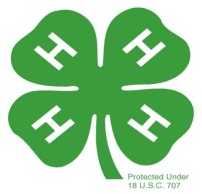 How to Clean and Store
When to wash and sanitize equipment and utensils
Utensils or equipment are dirty or caked with food
Utensil was dropped on the floor
Serving part of utensil was touched with bare hands
At the beginning of each shift before serving customers (utensils)
At the end of the night when cleaning up
[Speaker Notes: Cleaning equipment should be done throughout your shift, not just at the end of the night.]
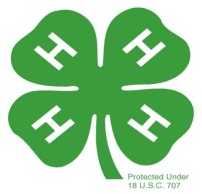 General Cleaning
Use pre-made sanitizing solution for sanitizing utensils and equipment
Rinse and wash utensils and equipment with hot water and dish soap
Dip utensils in bucket of sanitizing solution
Wipe down equipment using a sanitized rag – keep rag in the bucket at all times
Let utensils air dry on drying rack
Use sanitizing wipes to clean surfaces, but not equipment
Spot clean throughout each shift with a rag, paper towel, etc. to prevent bugs 
Booth must be cleaned at the end of each evening
[Speaker Notes: Make sure you have a bucket of sanitizing solution on hand. All utensils and equipment should be washed with hot water and dish detergent and then sanitized.
Rags used for cleaning should be kept in the bucket at all times – do not hang them anywhere.
Once utensils are clean, dip them into the bucket and place on drying rack. After cleaning the equipment, wipe down with a rag that has been soaking in sanitizing solution and let it air dry.
 
Use sanitizing wipes for surfaces only.]
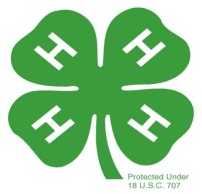 How to Clean Cooking Equipment
Hotdog cooker – clean with water and dish soap and sanitize with pre-soaked rag
Turn rollers on but lower temp to lowest setting or OFF
Wipe rollers as they spin
Place clean tin foil on top of rollers
Crockpots – wash with dish soap and sanitize with pre-soaked rag to wipe inside clean
Cheese Machine – spot clean during each shift as cheese drips onto tray and around interior parts
DO NOT turn off
Food Thermometer – clean with water and dish soap and sanitize
[Speaker Notes: The easiest way to wash and sanitize the hotdog machine is to let it run while cleaning it. This ensures that the entire roller is clean, not just a portion of it.
 
The crockpot liners will stick to the inside of the crockpot, causing food to burn and stick to the inside, so make sure to wash and sanitize them at the end of the night.
 
Open the cheese machine and clean any dried cheese that may be on the gears or plastic cover.]
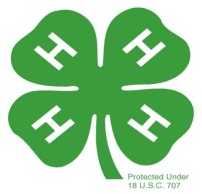 Storage
All booths equipped with plastic storage bags, foil, and plastic wrap
Hot food
Cooked hotdogs bagged and returned to office
Uncooked hotdogs bagged and put in fridge
Cooked BBQ and chili tied in its original bag and returned to office
Unused buns should be left in their original package and stored on shelf
Used (heated) buns returned to office
Strawberry Shortcake
Opened packages of shortcake cups stored in plastic storage bag and put in fridge
Strawberries kept in their original container and put in fridge
Whipped topping (opened and unopened) put in fridge
[Speaker Notes: The crockpot liners can be used to seal the BBQ and chili that are left in the crockpot. Uncooked hotdogs can be sealed in their original wrapper or in a plastic storage bag if they fit. Cooked hotdogs can be wrapped in foil or placed in storage bag. All cooked items are returned to the office.]
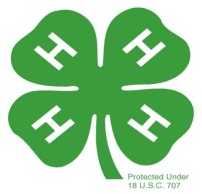 Storage
Biscuits and gravy
If tray of biscuits is over ½ full – cover with plastic wrap to prevent drying out, and put in fridge
If less than ½ - place in plastic bag and put in fridge
Gravy tied in its original bag and placed in fridge
Pre-packaged food
All unopened pre-packaged food (snacks) can be placed on shelf
Leave drinks in soda fridge in East. Drinks can be kept in cooler in KVLS
In KVLS - Dump out water at the end of night and refill with ice if needed (don’t overfill)
[Speaker Notes: A cooler is used in KVLS to hold cold drinks. Over time, as the ice melts, condensation builds up on the outside of the tub and water drips onto the floor. To help prevent this, do not overload the tub with ice. At the end of the evening, drain the water outside if there is too much, and/or fill with ice. 
 
All drinks need to remain in the cooler and kept cold. Don’t overfill it with ice.]
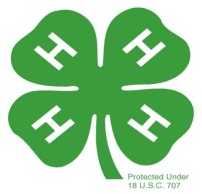 Procedures
All clubs meet between KVLS and Extension building 15 minutes prior to shift starting (near KVLS booth)
All members working in the booth must sign in and sign out
Adults only handle money (18+)
Make change only for paying customers
No bills larger than $20
Do not count money in the booth
Sorry, no food for free!
Keep track of items sold on Items Sold Chart
At end of shift
Place all money, Sign In Sheet, and Items Sold Chart in envelope and bring to Extension office for counting
Return money in denominations you started with
Two adults or one adult/one senior 4-H’er must bring money
Do not leave any money for the next shift
At end of evening
Follow same procedures but include Inventory Sheet in envelope
[Speaker Notes: Clubs must meet the Agent 15 minutes prior to their shift to pick up their envelope. The envelope will contain the start-up change for your shift. Keep the listed procedures in mind when working your shift. Keep in mind that we can only make change for paying customers, and no bills larger than $20 are accepted.]
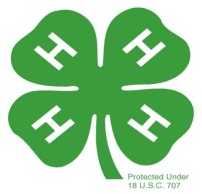 Adult vs. Youth Roles
Adults (18+)
Handle money
Take orders
Promote items for sale
Make hot food
INT and SR 4-H youth (ages 11-18)
Make hot food
Take orders
Promote items for sale

CB and JR 4-H youth (ages 5-10)
Take orders
Handle packaged items and fruit (drinks, snacks, fruit)
Promote items for sale
Youth who are on the “dividing line” (7/8, 10/11, or 13/14)
Can be “promoted” to the next level of responsibility 
At the discretion of the Leader and/or Crew Chief
[Speaker Notes: For safety reasons, roles are divided by 4-H age divisions. Please adhere to these.
Any youth on the age dividing line can be promoted at the discretion of the leader and/or crew chief in charge. This promotion should be based on maturity of the youth and their ability to handle more responsibility.]
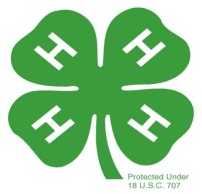 Proper Work Attire
Must be 4-H appropriate
Jeans and shorts are acceptable but must be clean and have no holes
4-H club shirt or similar but must be clean and have no holes
Long hair must be restrained with a tie, scrunchie, or hat
Clean and in good condition
Comfortable, close-toed shoes are required
No sandals, flip flops, high heels
[Speaker Notes: All outfits must be 4-H appropriate. Jeans, shorts, and shirts must be clean and have no holes or tears.
Long hair needs to be restrained.
Sandals, flip flops, or any open-toes shoes are not allowed. Please wear close-toed shoes inside the food booth to minimize risk of injury from slips, spills, etc. that can occur.]
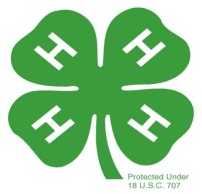 Forms
All necessary forms are in envelope for each shift
Sign In/Sign Out Form
Food Booth Items Sold Sheet
Inventory Checklist (for last shift)
[Speaker Notes: All forms in the envelope are to be completed and returned with the shift’s money, which is also included in the envelope.]
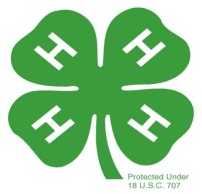 End of Shift Crew Chief Duties
Let Agent know if low on any items OR tell incoming club
Make fresh bucket of sanitizing solution for incoming club
Crew Chief (with one adult or Senior 4-Her)  returns to Extension Office to balance out the account and return forms
Return all money including start up change, Sign-in/Sign out sheets and completed Items Sold Tally Sheet
Cash boxes and Procedure book stays in food booth
Package and return to Extension office any unsold COOKED food ONLY IF it was the same batch from the beginning of the shift
[Speaker Notes: These are the duties for the clubs who are finishing their shift and turning it over to another club. A second person is required in order to verify the money and sign the document]
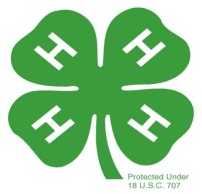 End of Night Crew Chief Duties
Supervise cleaning  & sanitizing of  equipment
Keep cheese machine ON 24/7
Make sure hot dog cooker is clean and covered with foil
Empty trash  - set outside concession stand for night clean-up crew to pick up
Crew Chief (with one adult or Senior 4-Her) returns to Extension Office to balance out account and return forms.  Return all money including start up change, Sign-in/Sign out sheet, Inventory Checklist, and completed Items Sold tally sheet 
Cash boxes and manual stays in food booth 
Package UNCOOKED food and put in refrigerator
Package COOKED food and return to Extension office
[Speaker Notes: These are the duties for the clubs who are finished for the evening and closing up for the night. A second person is required in order to verify the money and sign the document]
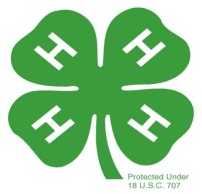 Customer Service
Be courteous when addressing customer, pay attention to their order
No eating or chewing gum while addressing or serving a customer
Can promote items to encourage customers to visit
Suggest alternatives if desired item is not in stock
Ask if customer would like something else
Smile and have fun 
[Speaker Notes: Fair-goers purchase from our food booths because they are familiar with 4-H and know the money goes toward a great program. Being courteous and responsive to the customer ensures that they will come back and recommend our food to others.]
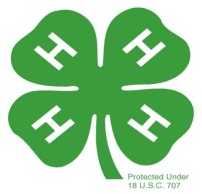 Emergencies
Most emergencies can be handled by calling the Agent or adult volunteer in charge
Use walkie talkie to contact
For emergencies regarding lost children, call KVLS security office
Phone number provided on envelope and in manual
Accident Report
Care provided (ex: First Aid, CPR, ice pack given)
Incident Report
Care not provided (ex: sitting down because of dizziness, exhaustion, etc.)
[Speaker Notes: Most emergencies are minor, but things can still happen! Each food booth manual will contain several copies of the Accident and Incident Report 
Forms, along with contact information for the Agent, KVLS staff, and security officer
 
If an emergency occurs, stay calm and call the appropriate person. Those who were involved in the incident must be present in order to complete the paperwork. The Agent or adult volunteer in charge will only ASSIST in completing the necessary reports.]
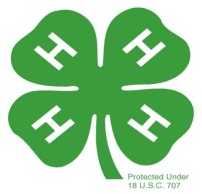 Thank you for all of your hard work and dedication to the Osceola County 4-H Program!
Questions?

Contact: Jessica Sprain – 4-H Agent
321-697-3000 or jsprain@ufl.edu
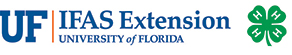